Lesson 12 - Money
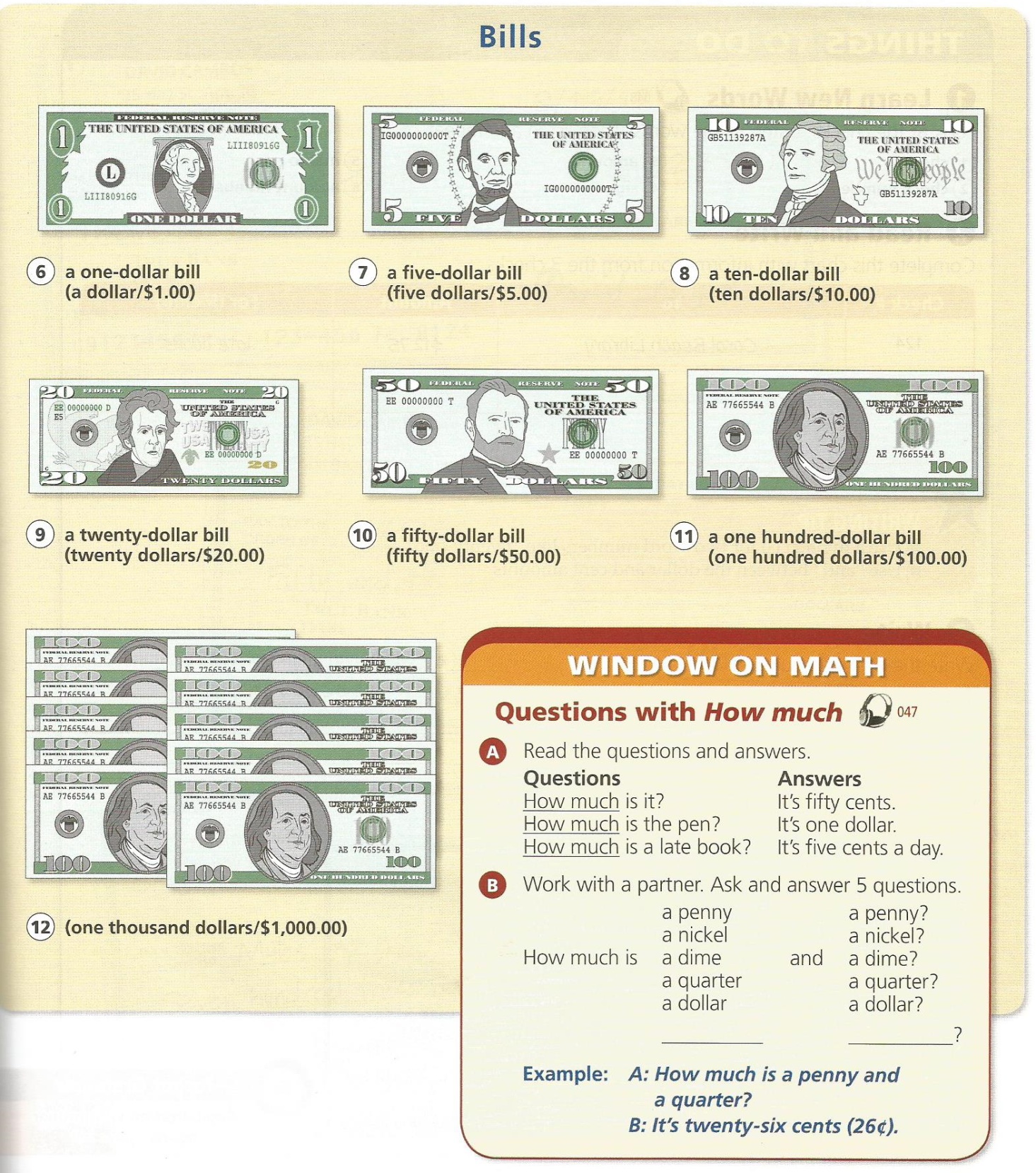 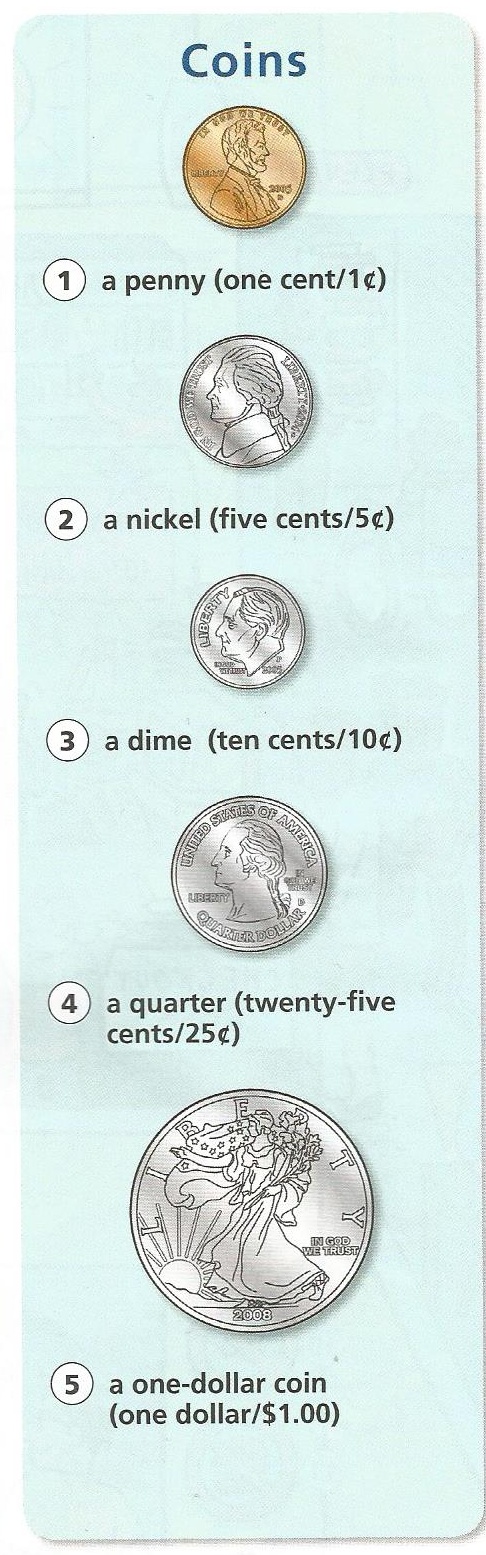 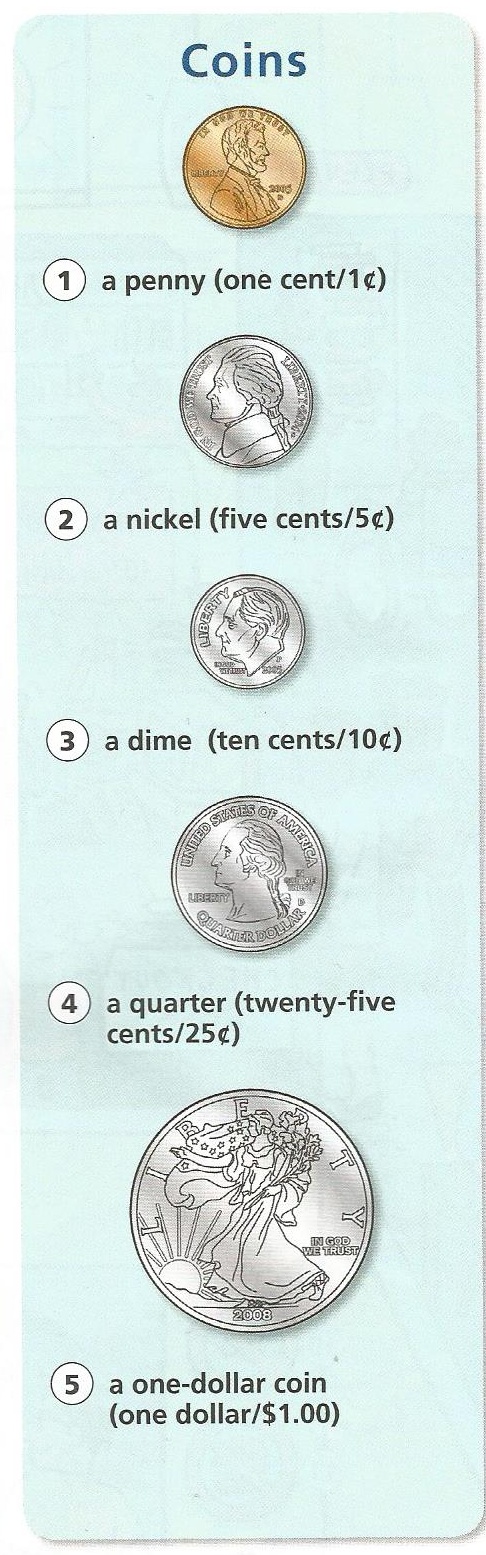 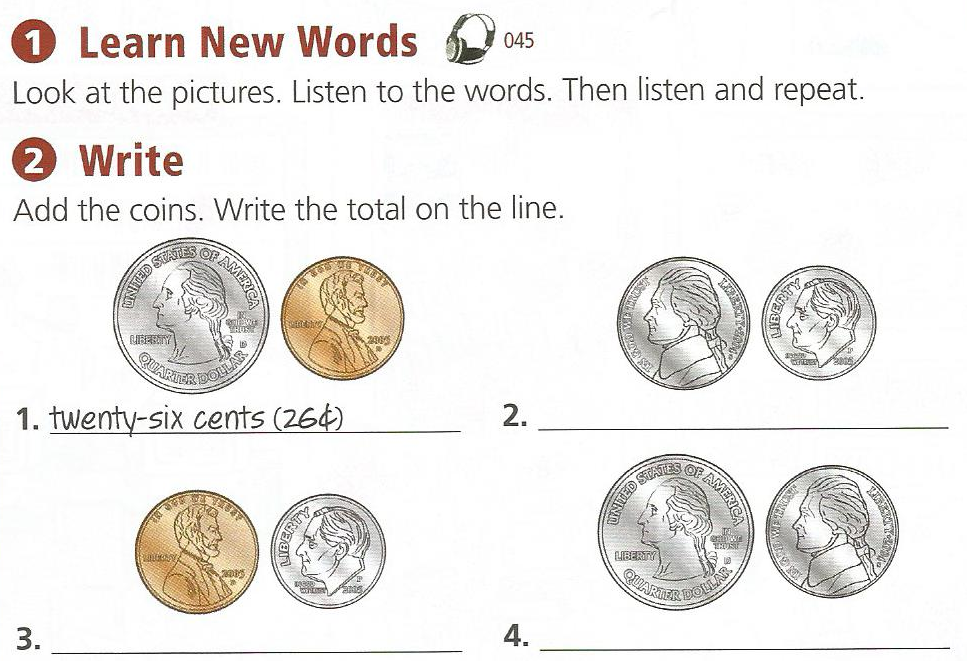 Riddle:
Two coins add up to 30 cents. 

But, one coin is not a nickel.  

How is this possible?
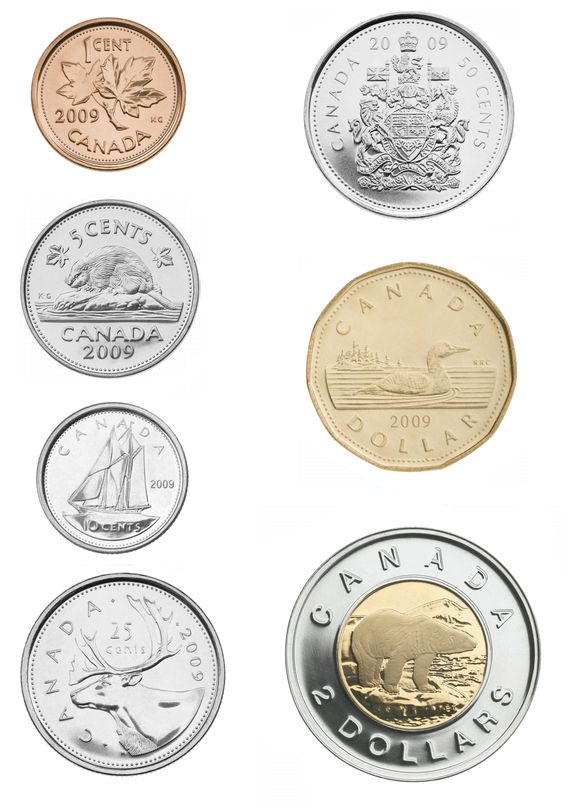 Canadian Coins
Finding Coins Game
First one to find the correct coin get a point.
Korean Coin
A penny from Canada
Japanese Money
Australian Money
A coin newer than 2010.
Loonie
100\ coin
A coin with a hole in it
A picture of Queen Elizabeth II
An American Dime
The Oldest Coin
An Australian 10 cents coin
A coin from before you were born.
A coin older than 1970
A Netherlands Coin
A New Zealand Coin
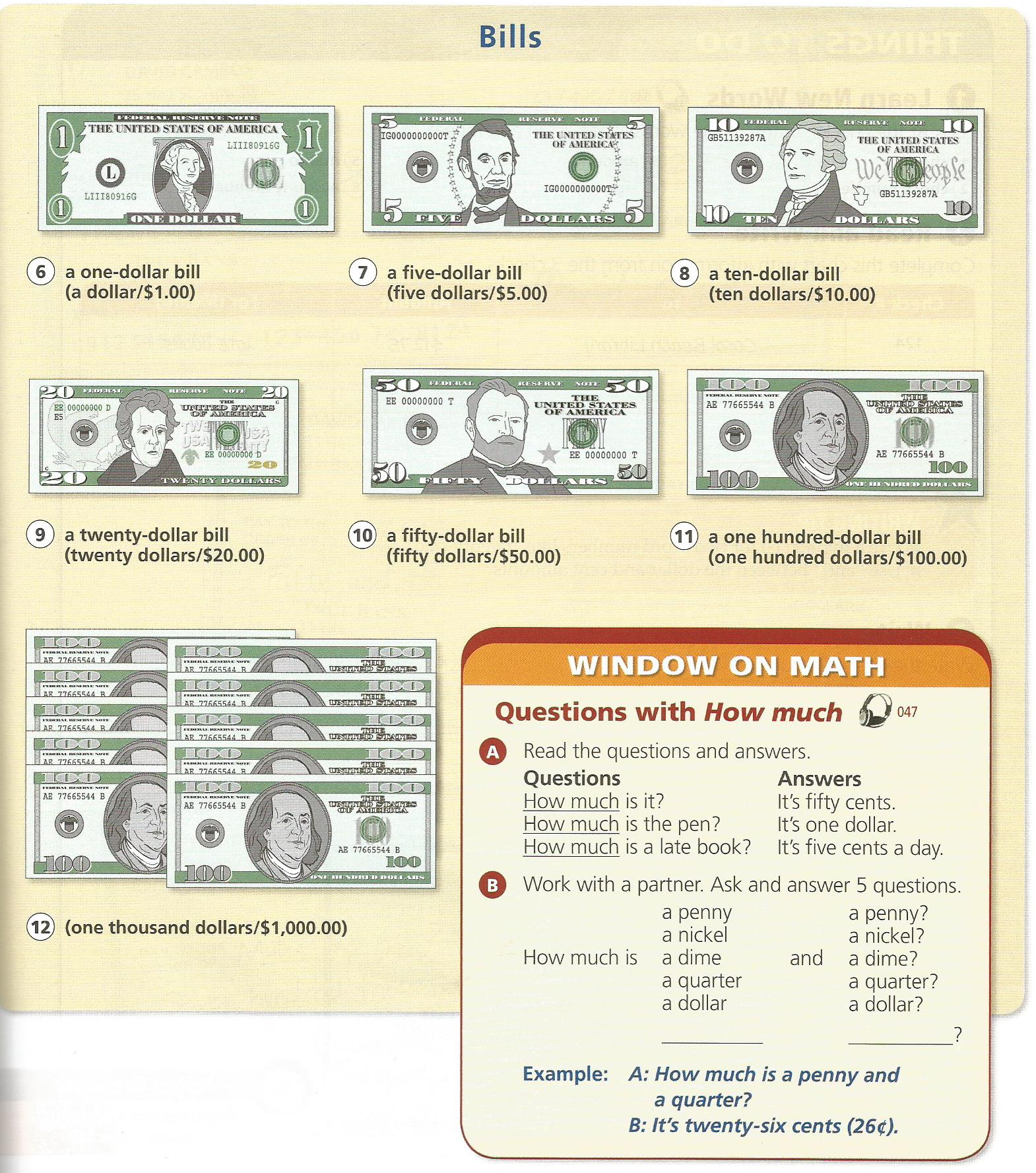 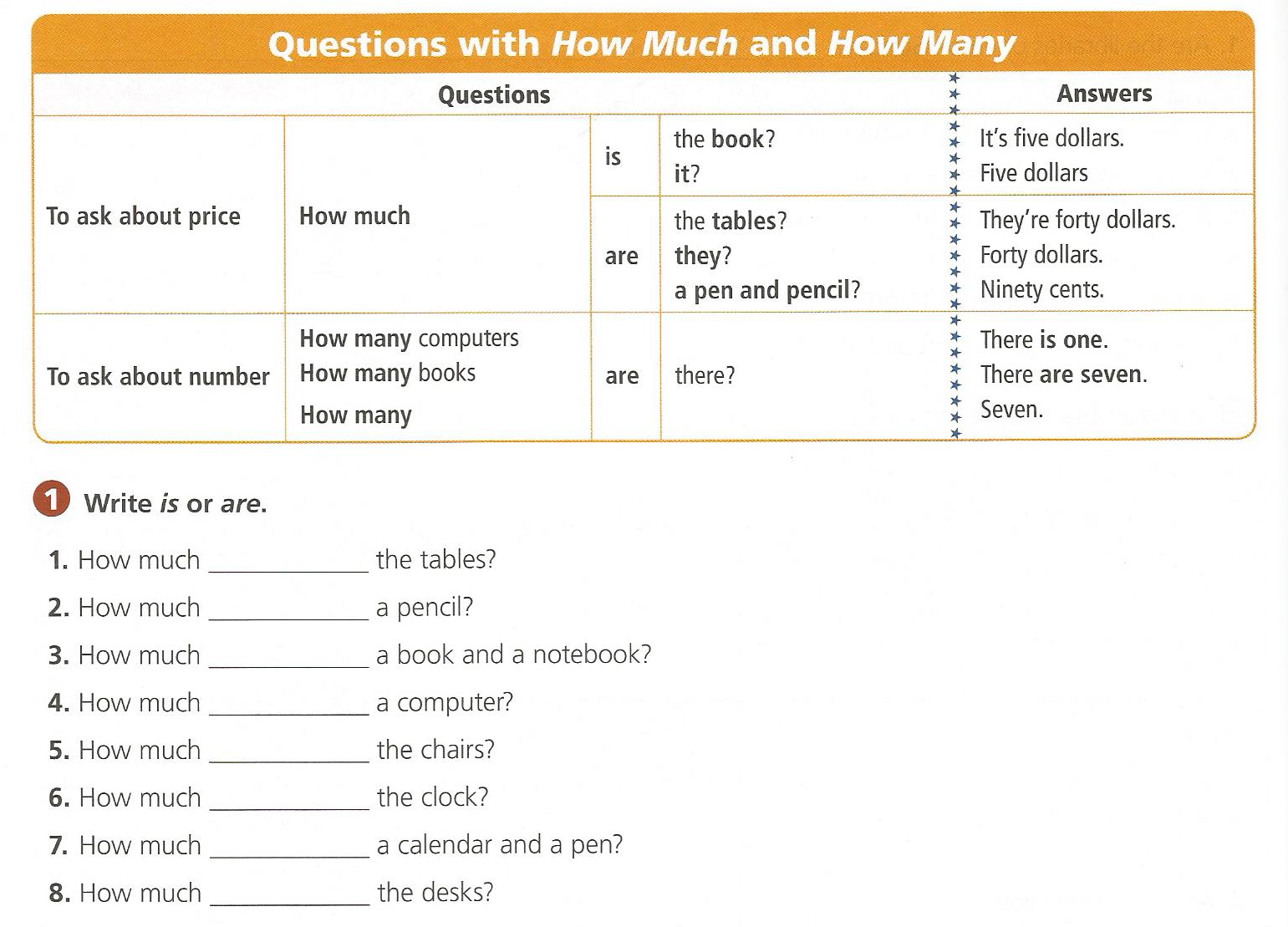 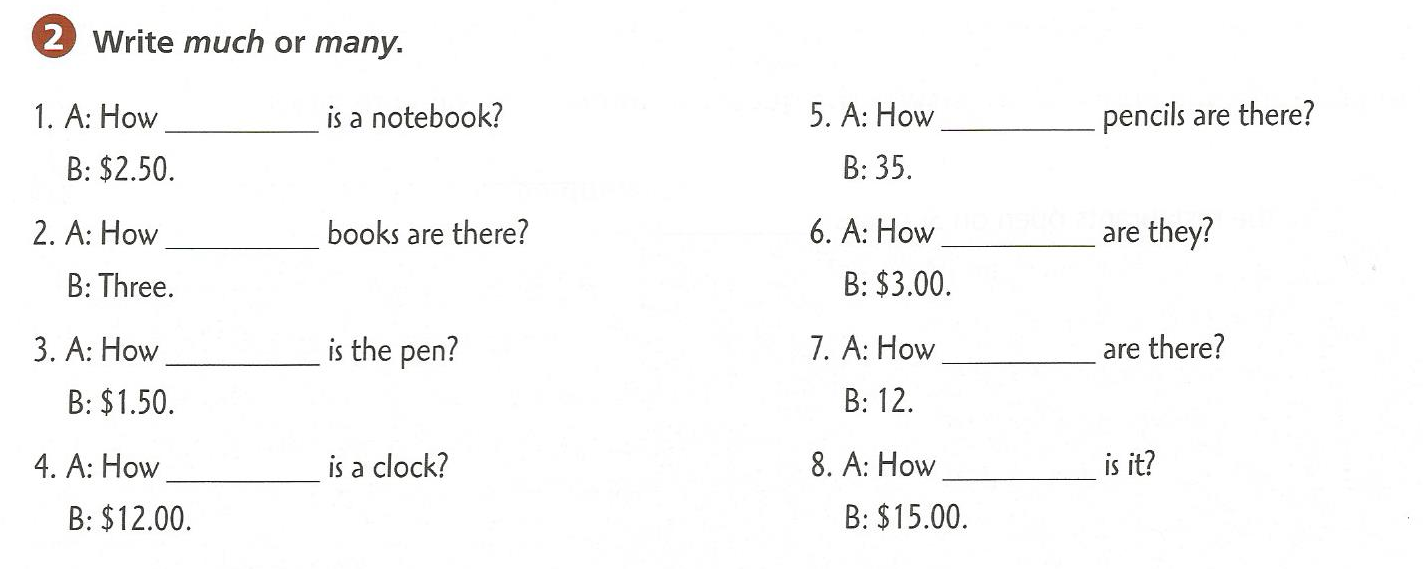 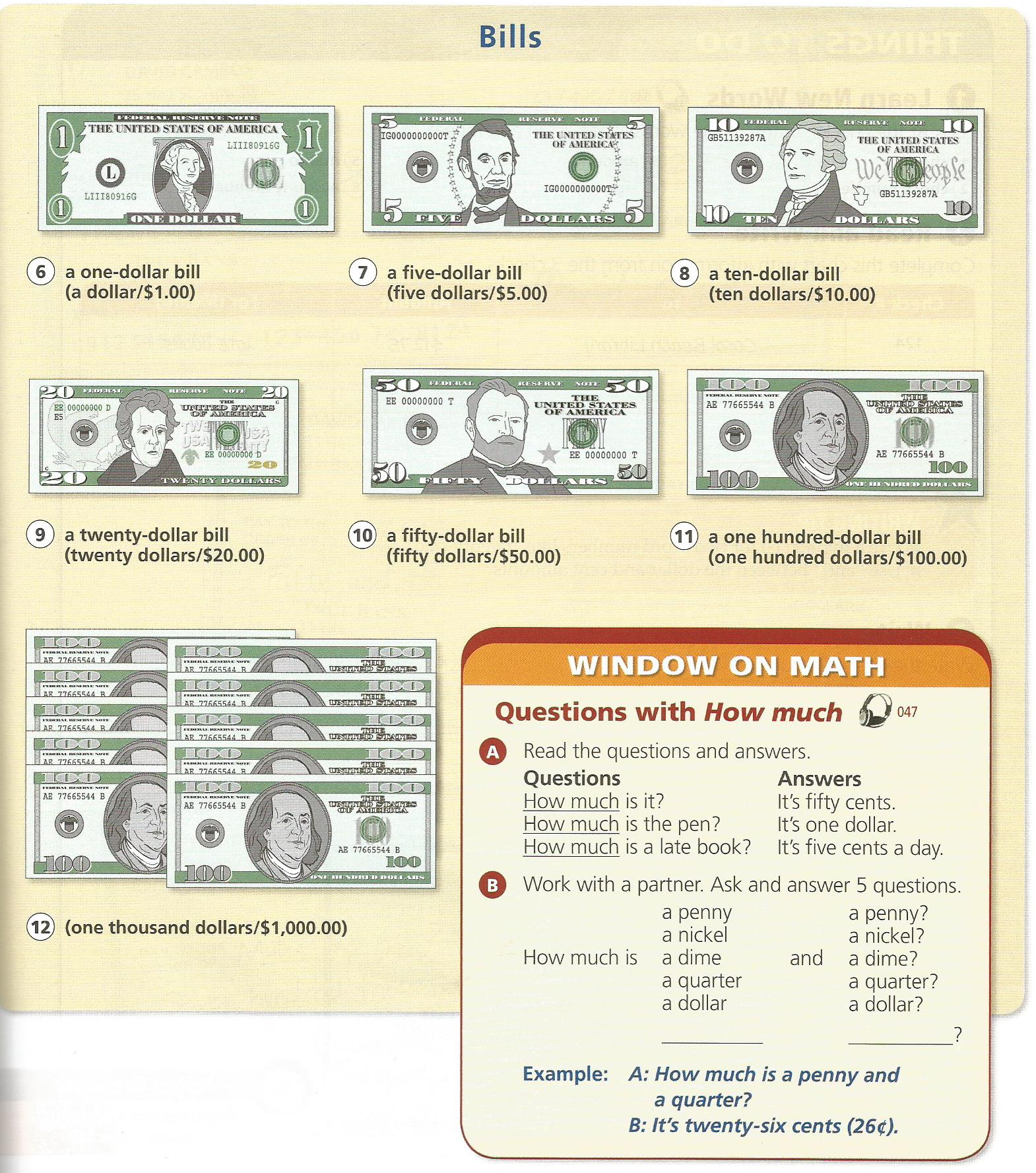 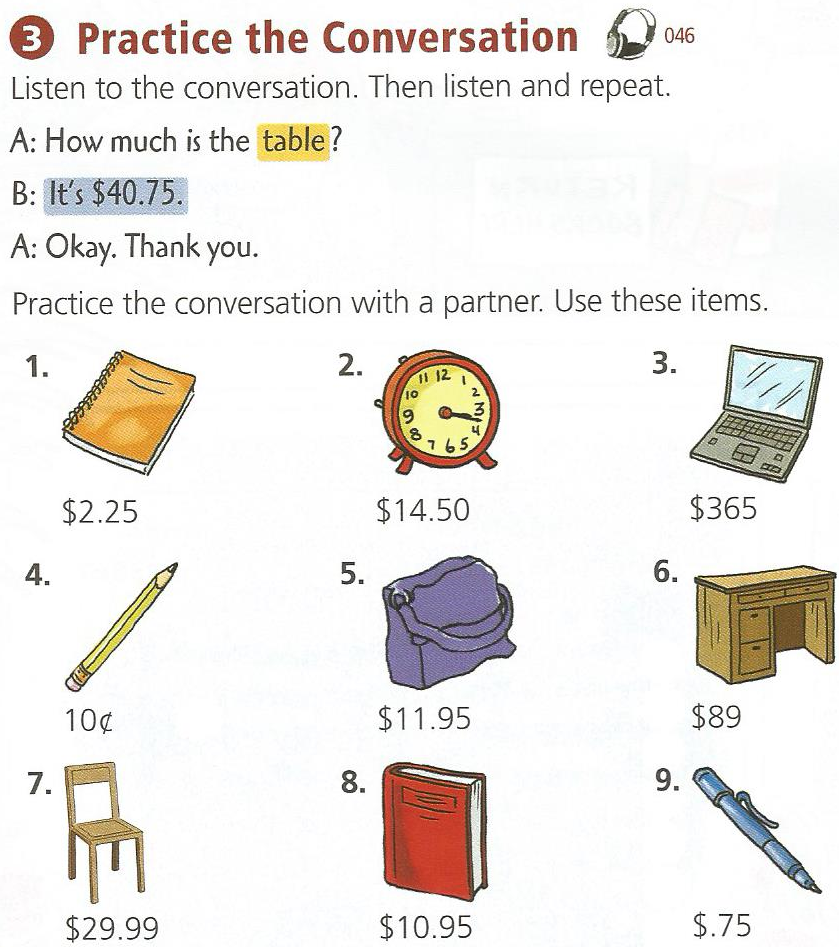 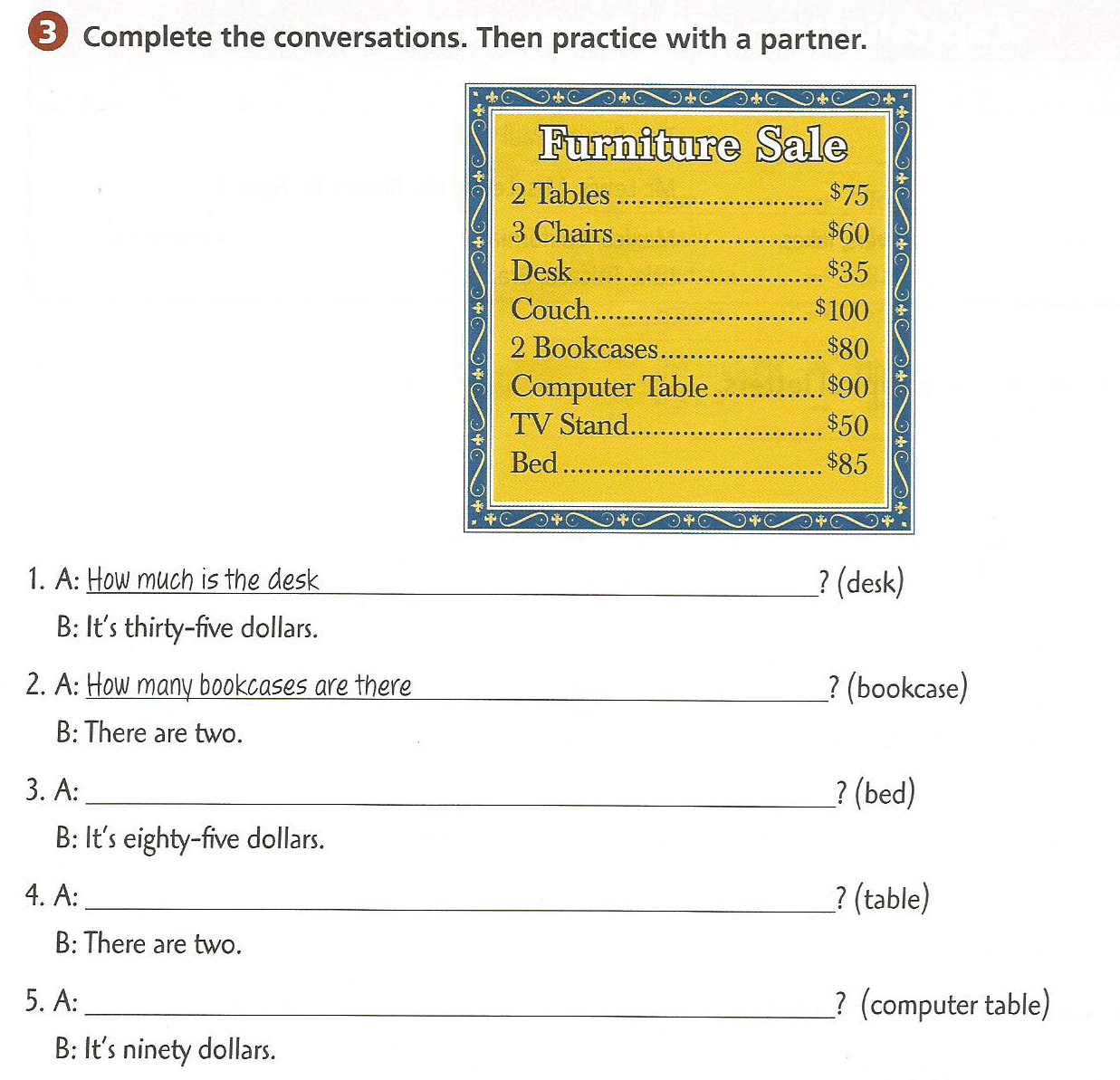 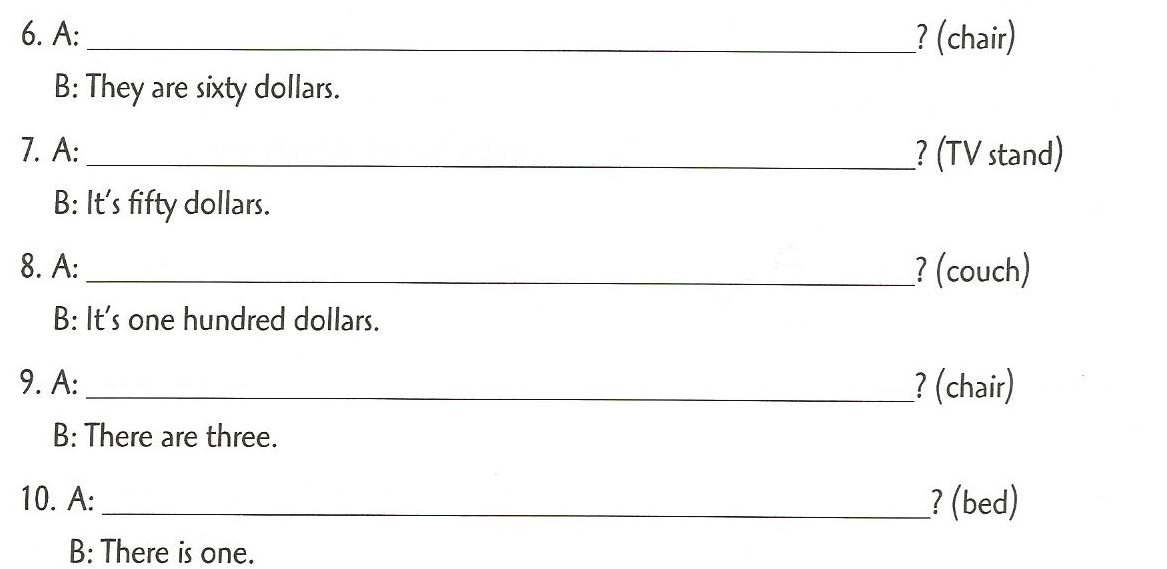 Sell Anything
Design a Product and sell it at an auction
Product:
Name
Purpose
Price